Welcome to UHS Art!

Using whatever pencils/ pens/ colour you have at access to at home, create a self-portrait. 

Around the background, write a minimum of 5 GOLD (positive) traits about yourself.
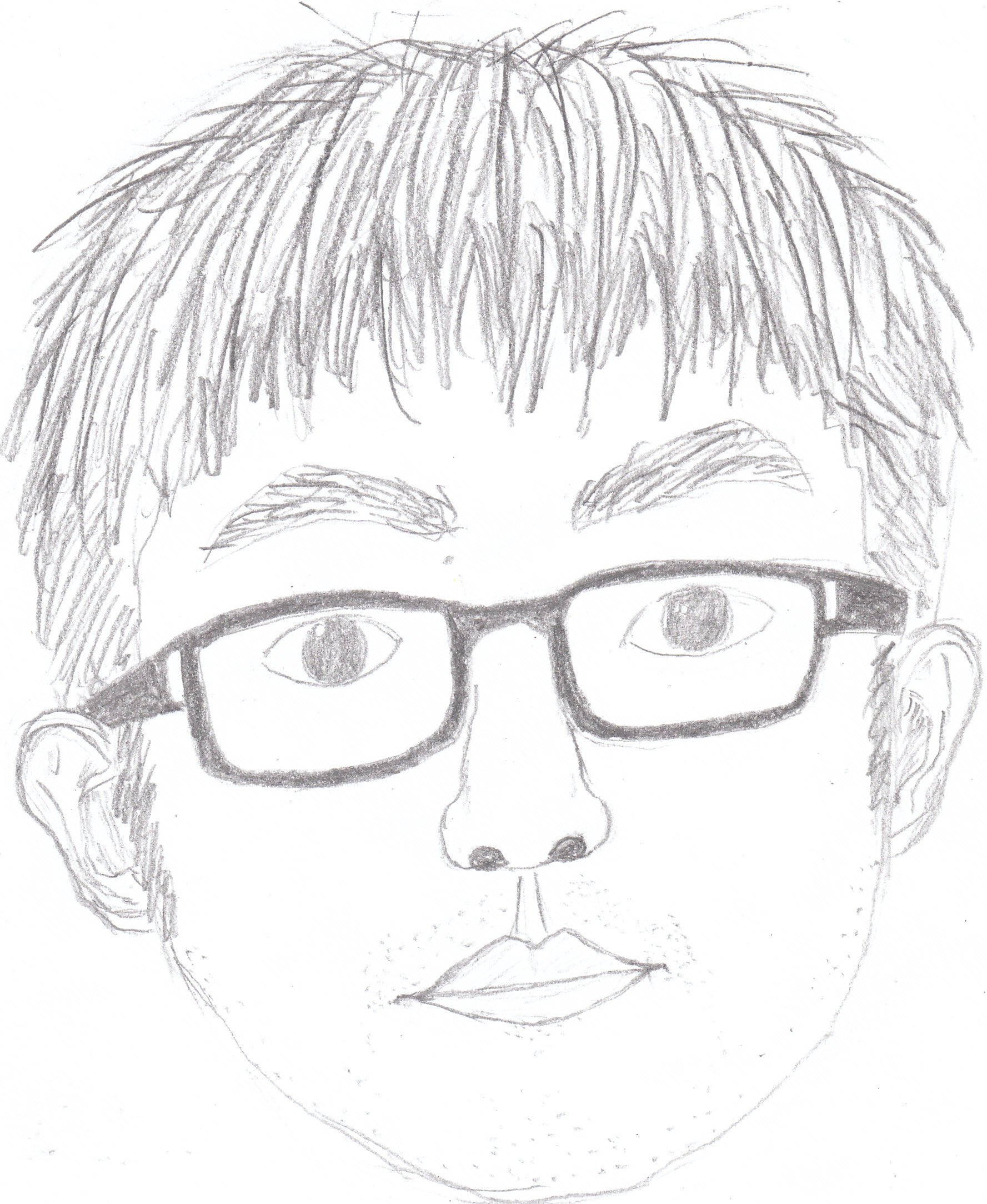 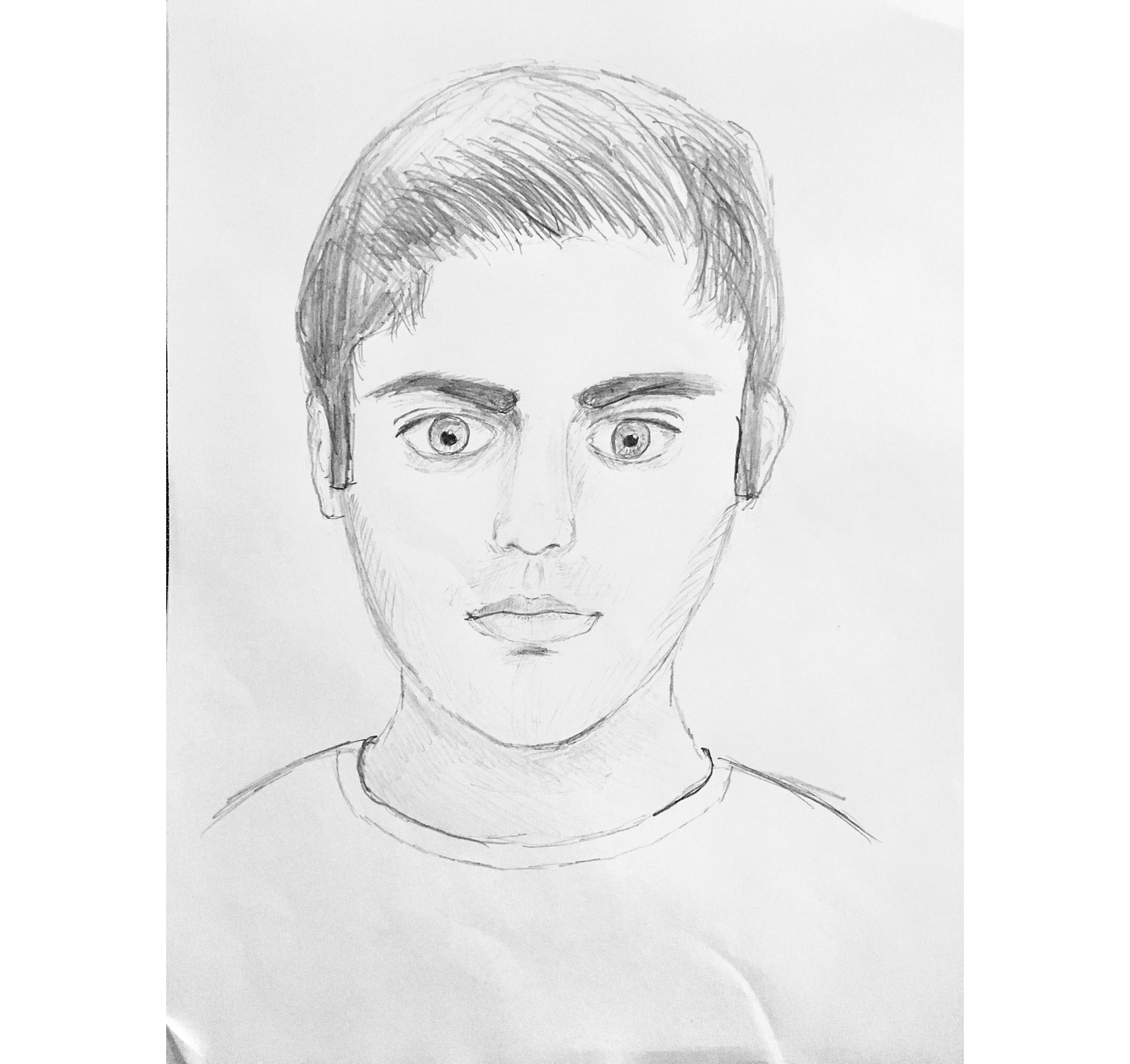 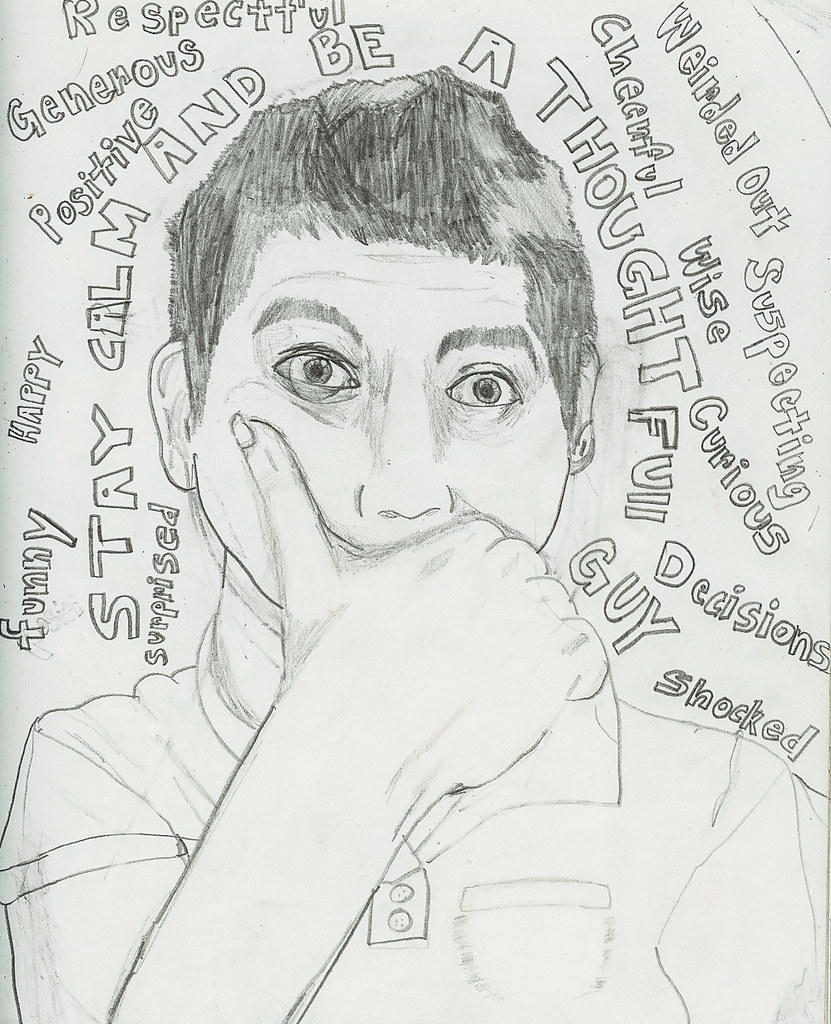